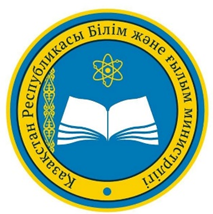 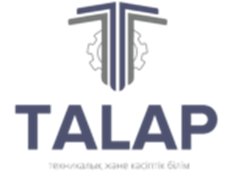 Повышение квалификации
НАО «TALAP»
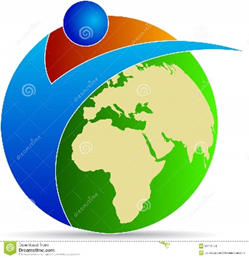 “Жас маман” жобасы шеңберінде “Техникалық және кәсіптік, орта білімнен кейінгі білім беру ұйымдарын трансформациялау процесіндегі басшының ролі: халықаралық тәжірибе”
“Жас маман” жобасы шеңберінде “Біліктілік кадрларды даярлауда халықаралық тәжірибені ескере отырып, педагогтердің кәсіби дамуы”
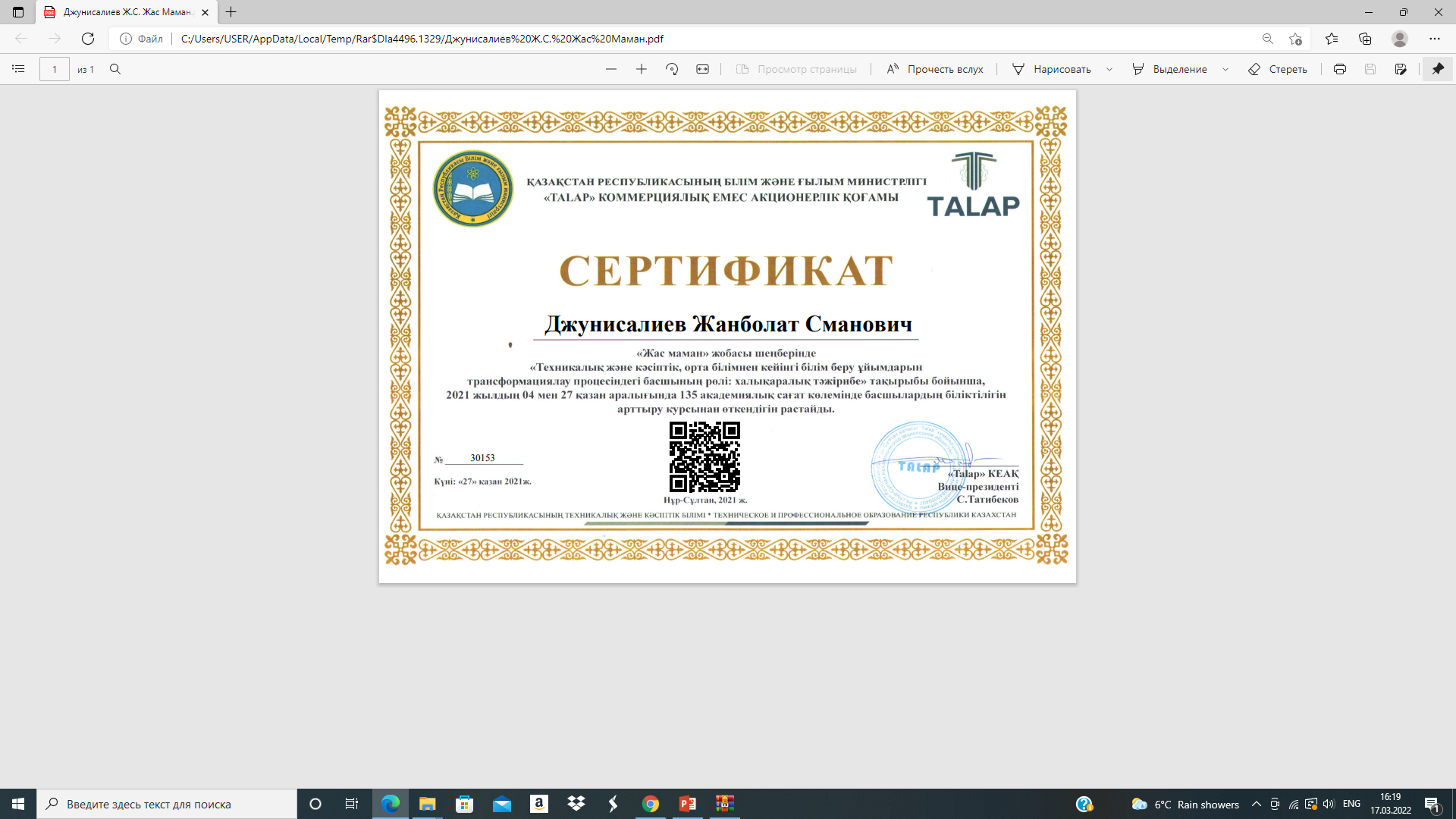 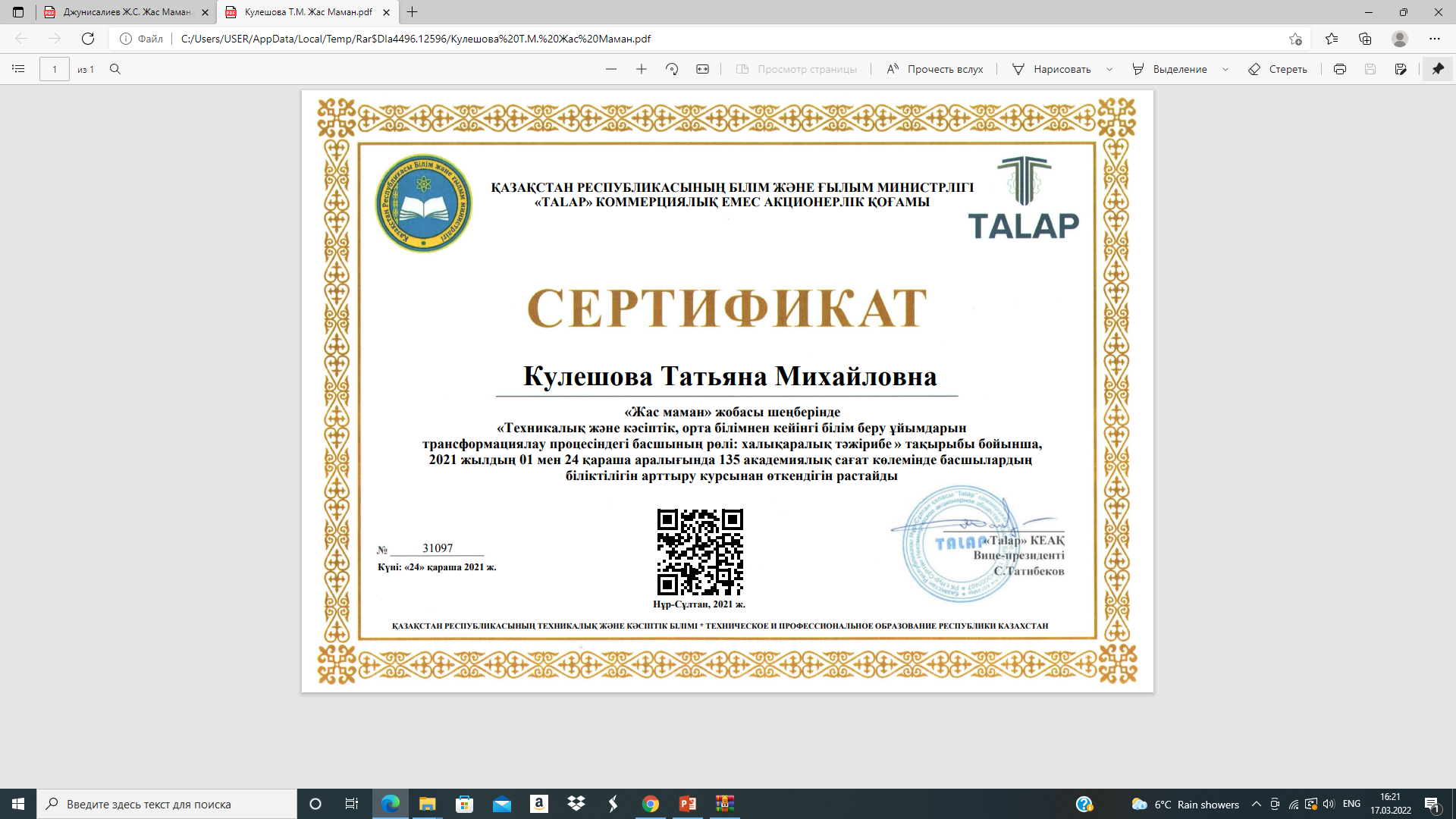 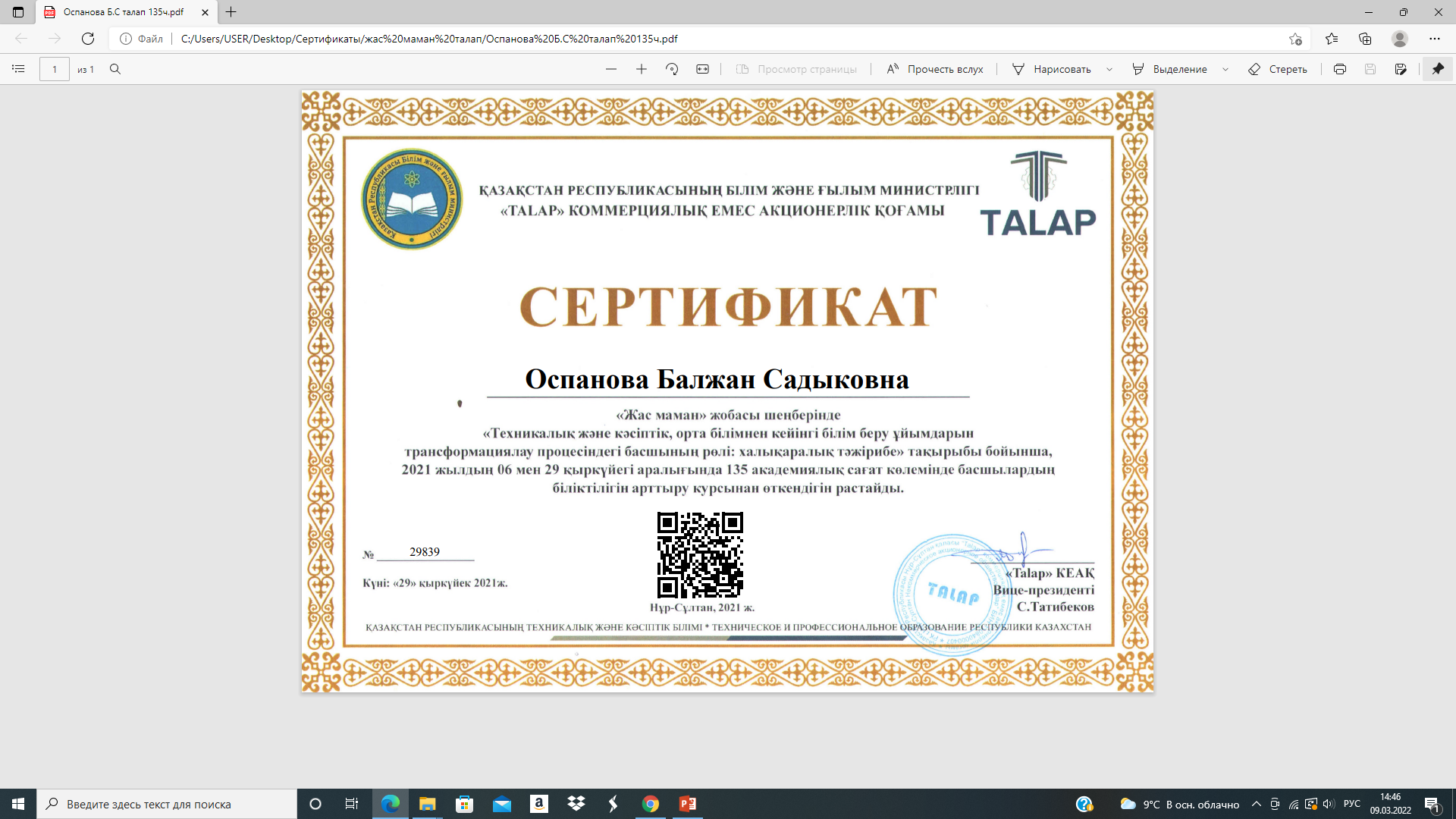 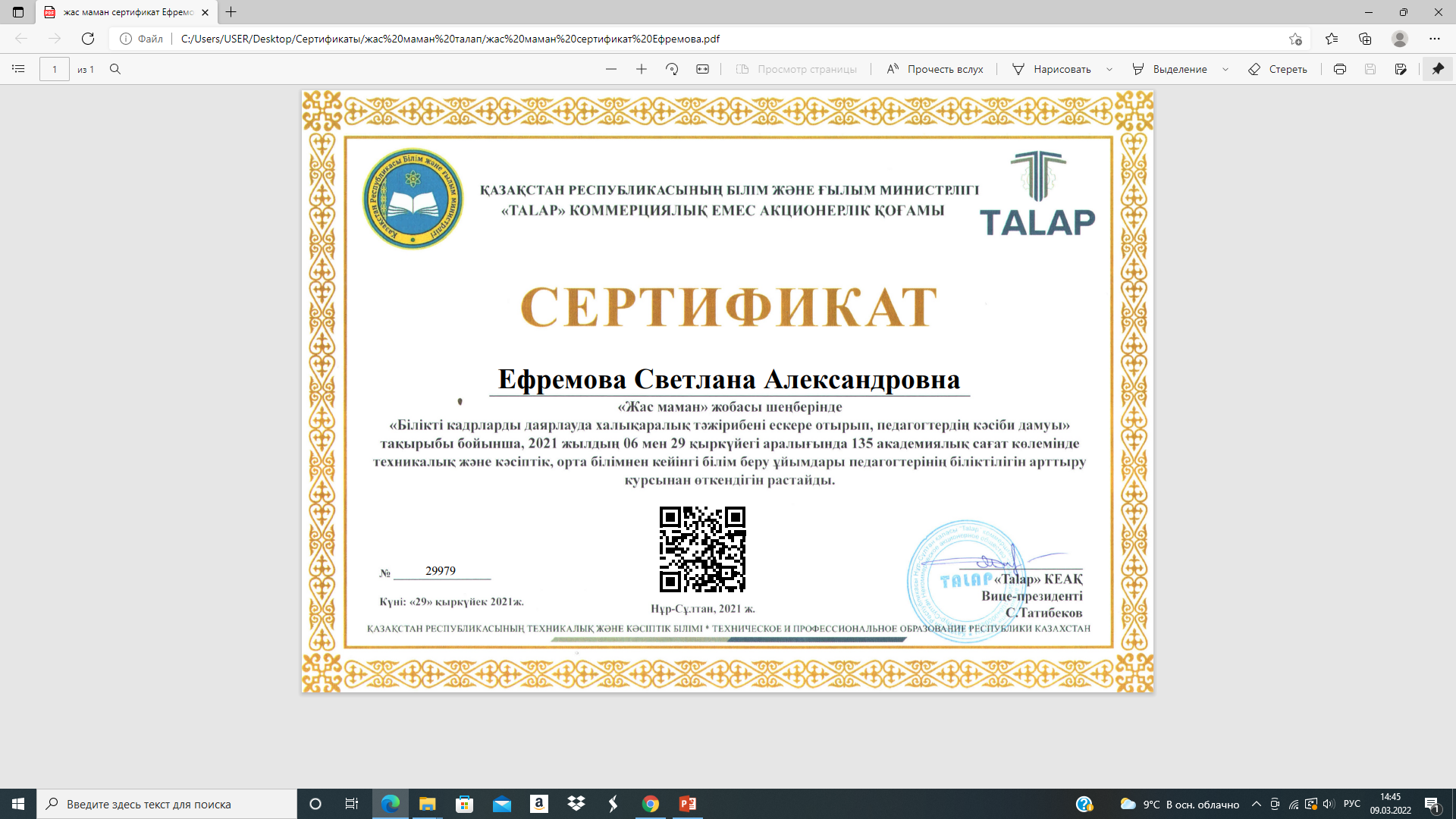 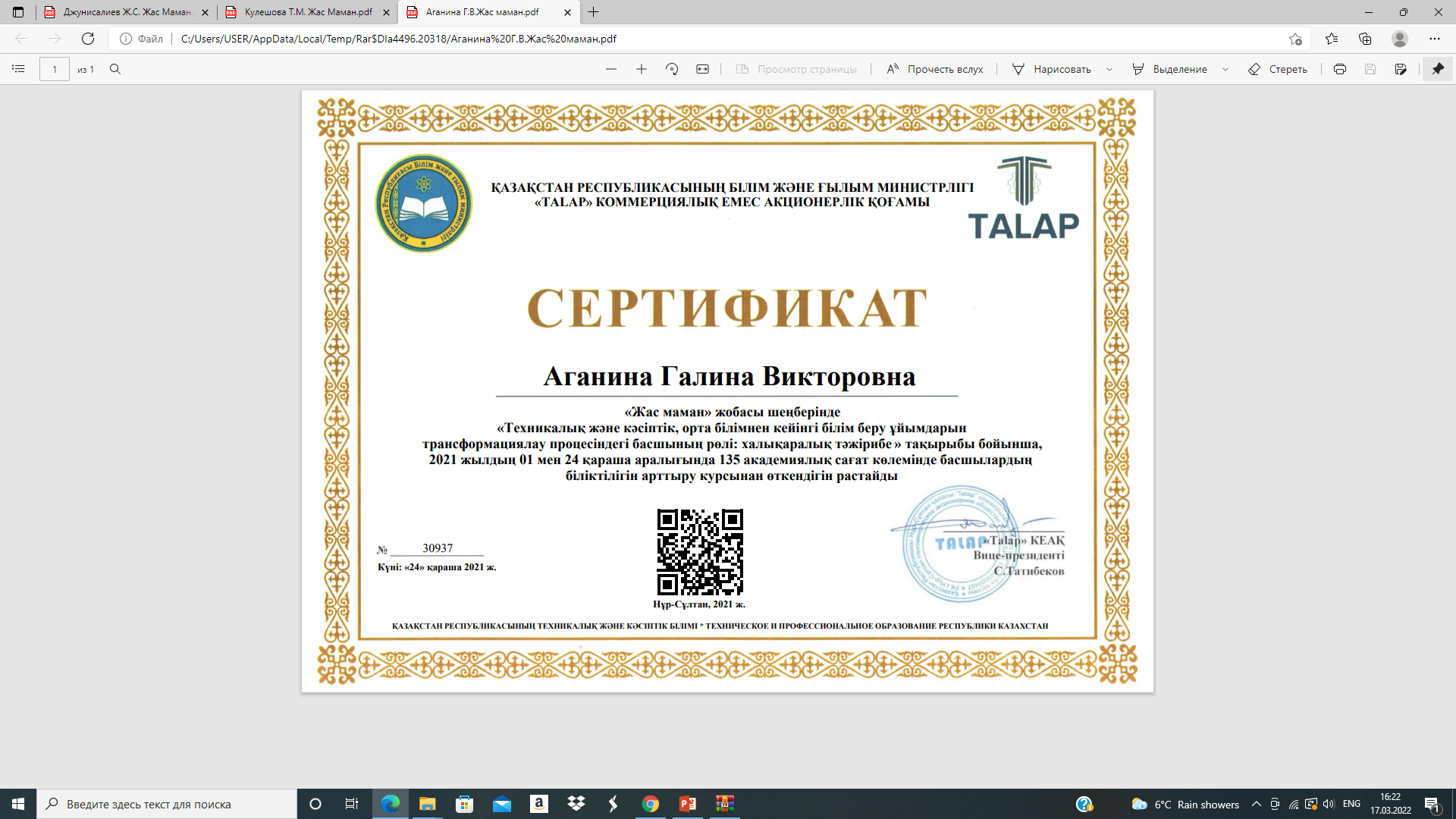 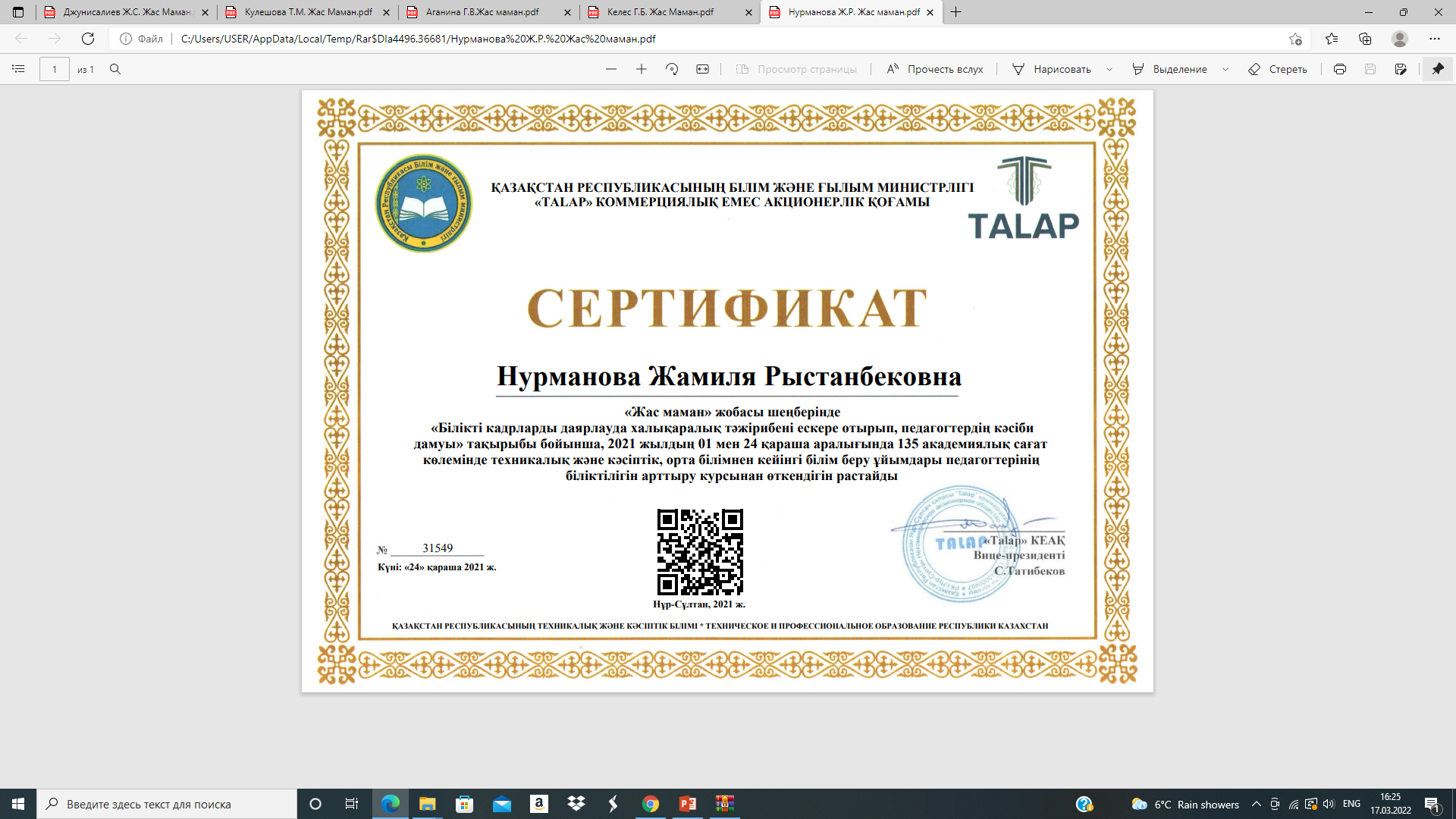 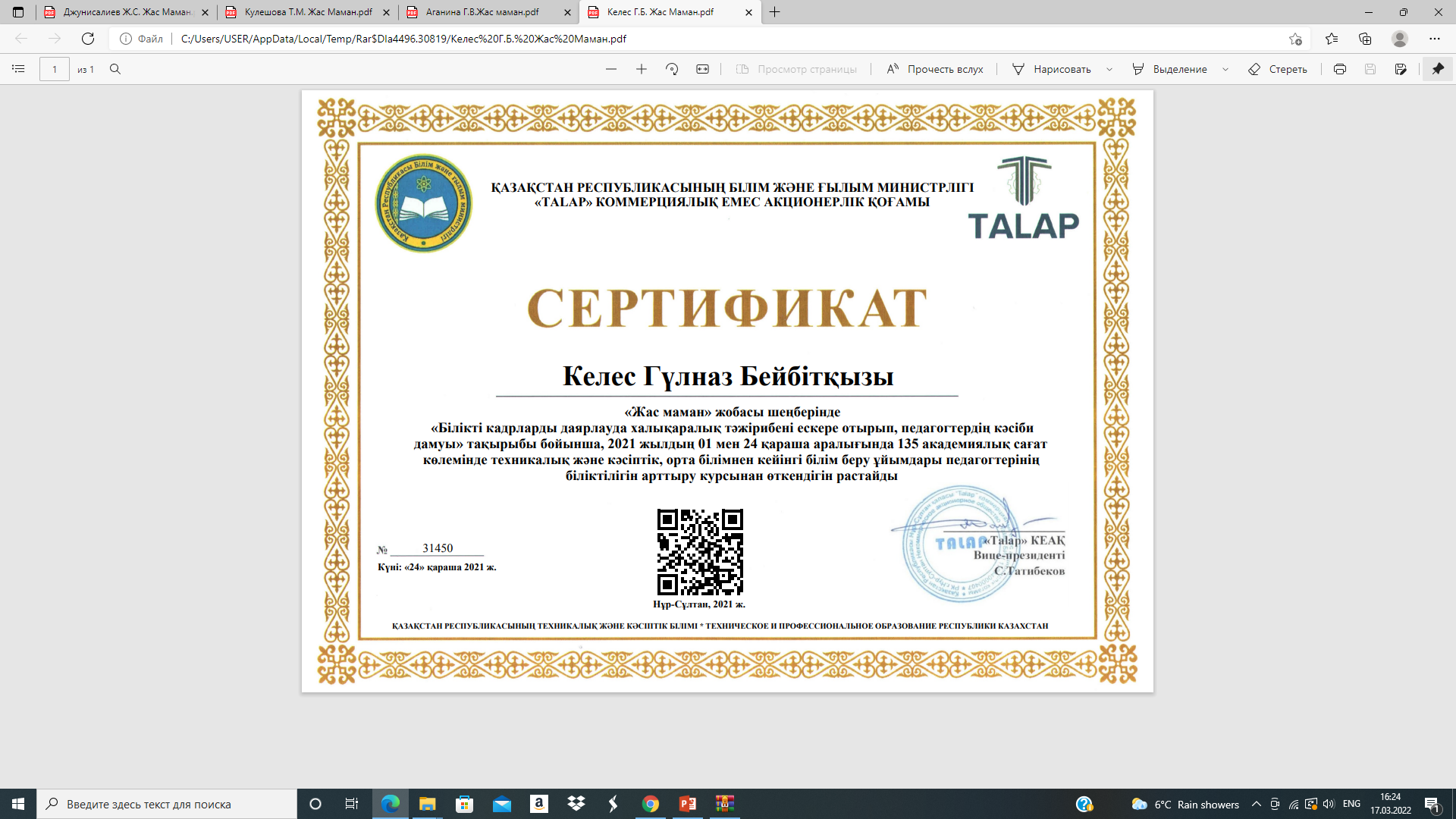 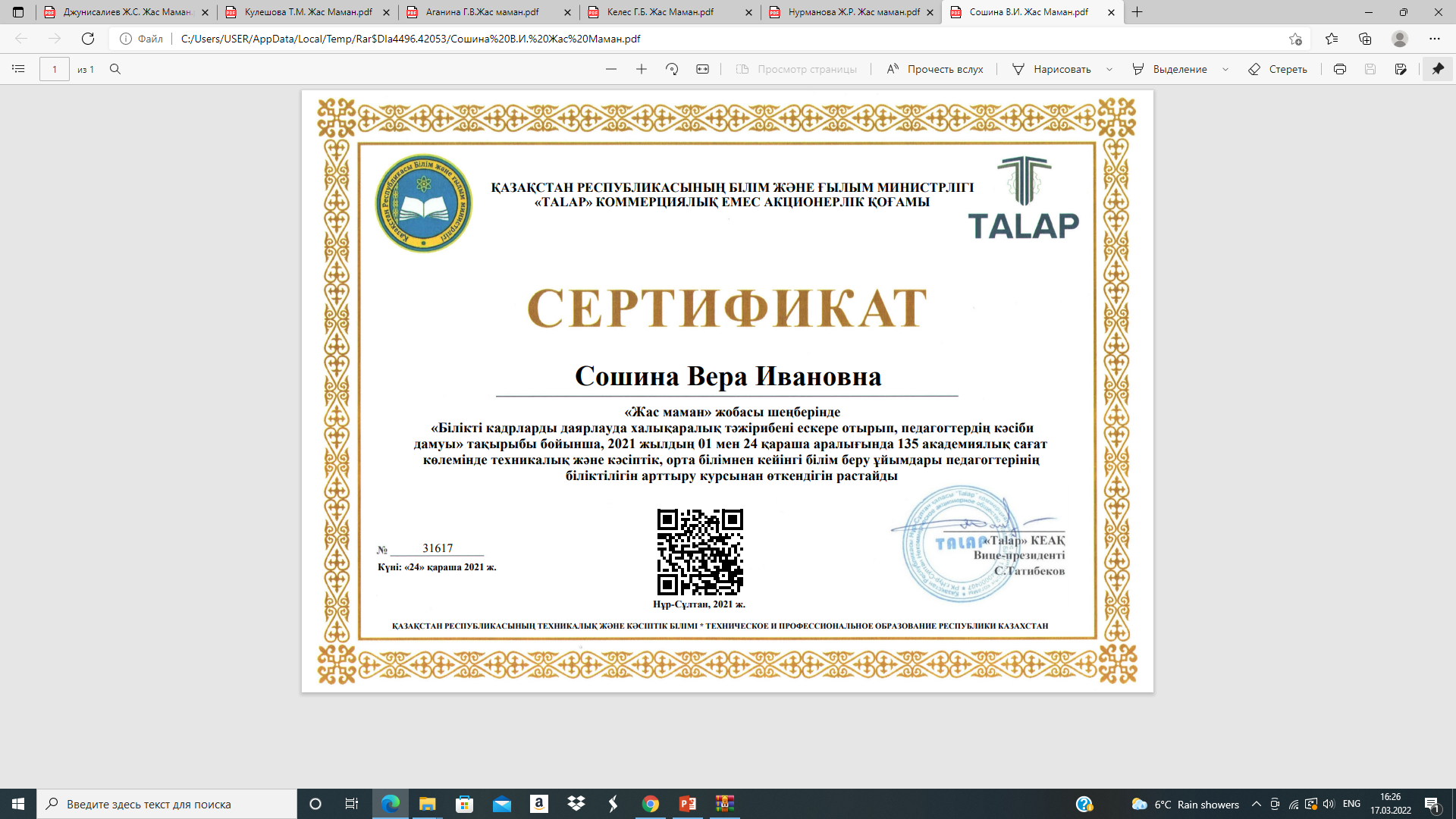 “Техникалық және кәсіптік, орта білімнен кейінгі білім беру ұйымдарында білім беру процесін академиялық дербестікті есепке ала отырып модельдеу” 
“Моделирование образовательного процесса с учетом академической самостоятельности в организациях технического и профессионального, послесреднего образования”
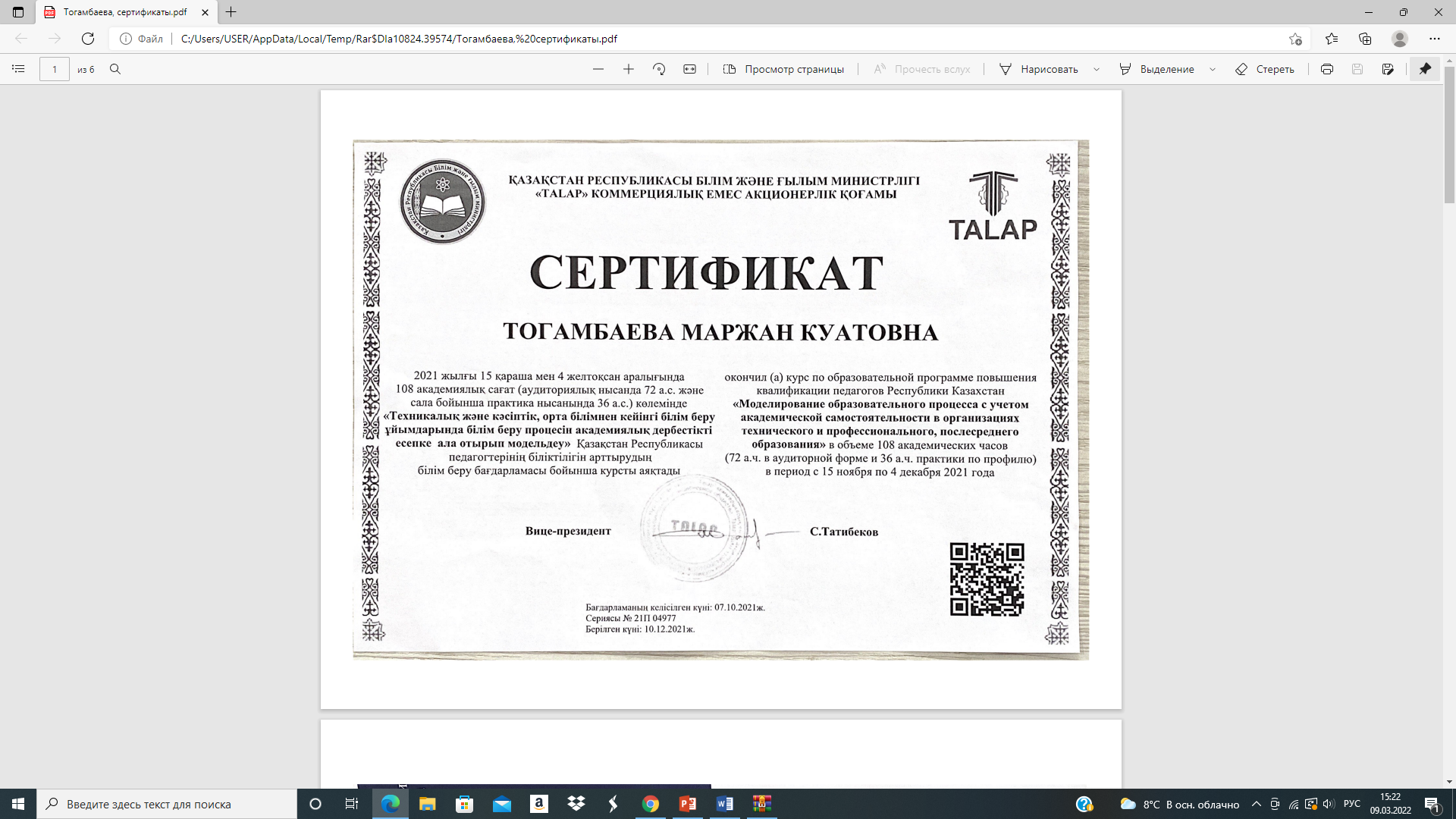 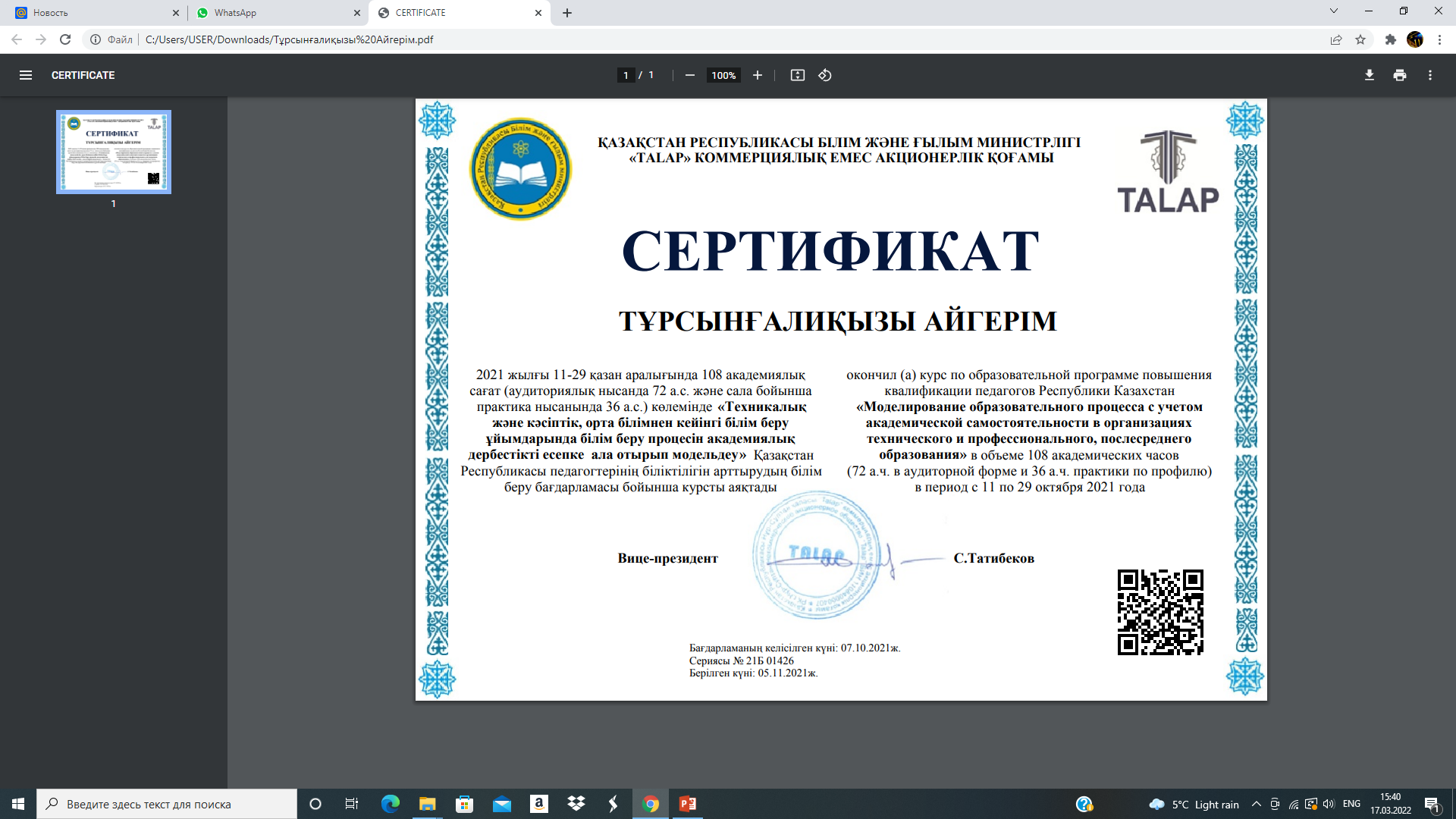 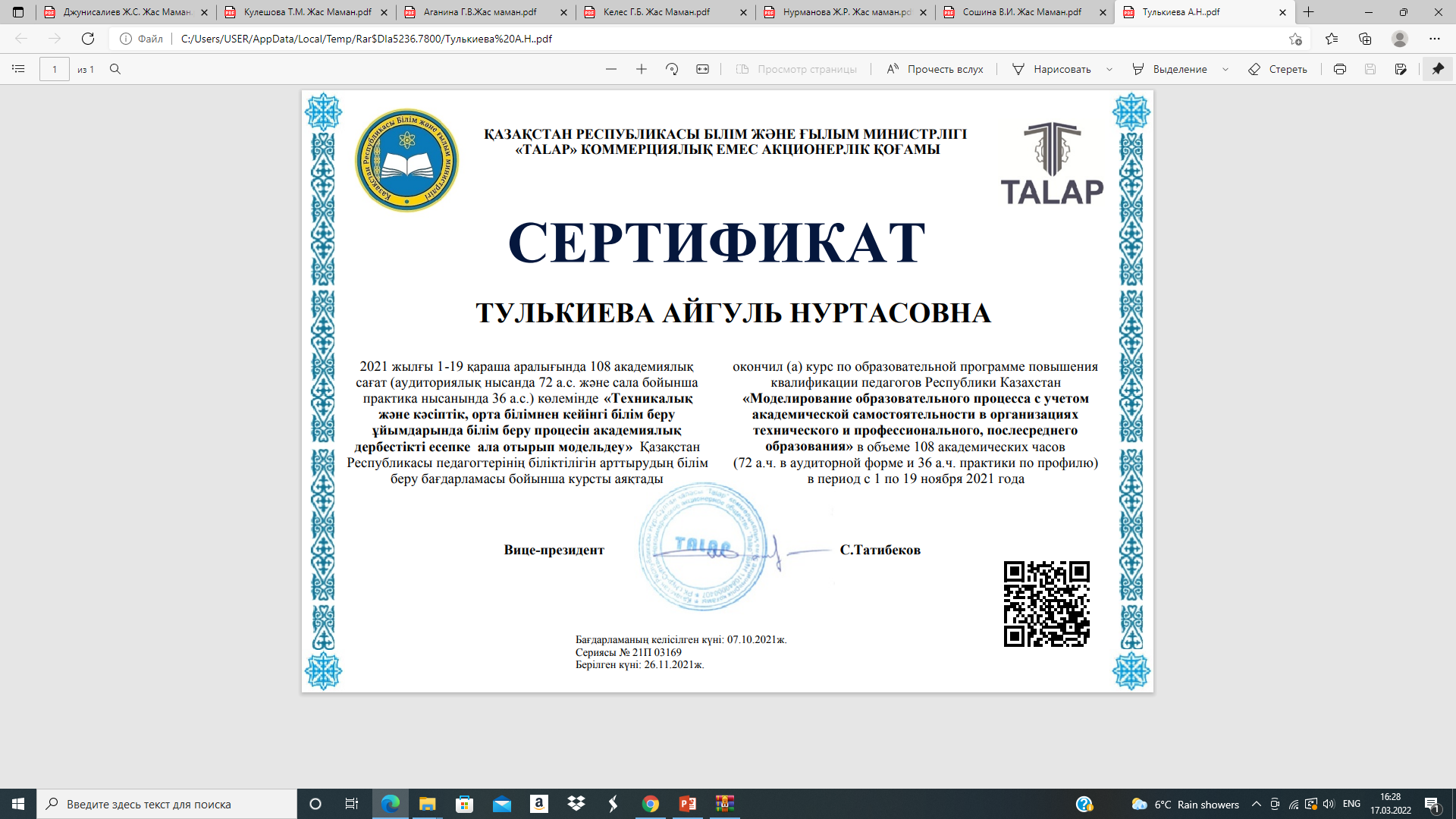 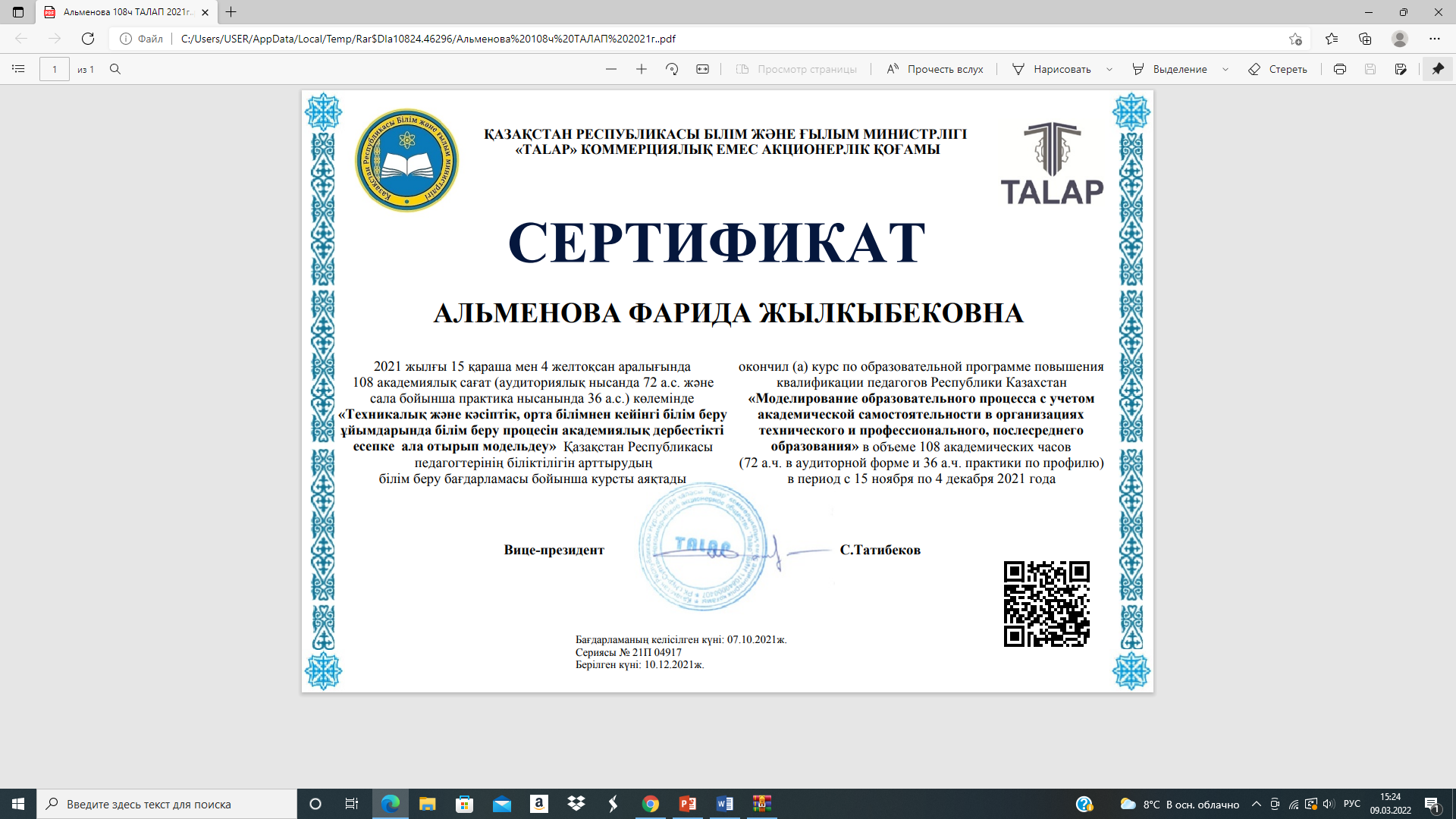